<Insert School Name> acknowledges the Traditional Custodians and Owners of Country throughout Western Australia1 and recognise their continuing connection to land, waters and community.2 

We pay our respect to their ancestors and Elders past and present, and extend that respect to all Aboriginal and Torres Strait Islander staff, students, families and community members.3 

We are committed to working in partnership with Custodians and Owners to strengthen and embed First Nations’ voices and perspectives within our school and classrooms.4
Acknowledge the Traditional Owners relevant to your area of work or location of office/group. 
Include a specific connection or reference for the school.
Acknowledge all Aboriginal and Torres Strait Islander people your school engages with.
Include a commitment that demonstrates that the school supports and respects Aboriginal and Torres Strait Islander peoples.
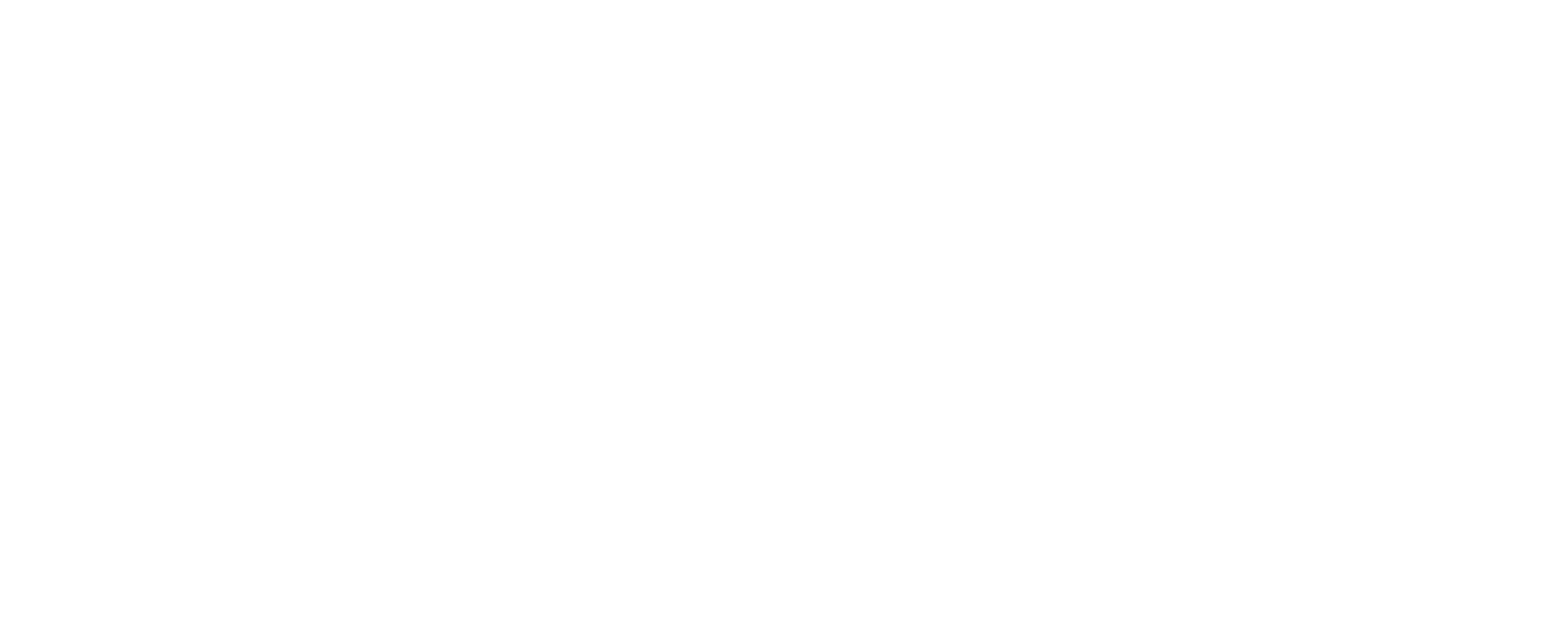 ABCS016C